EXPRESSIEF TALENTMODULE A
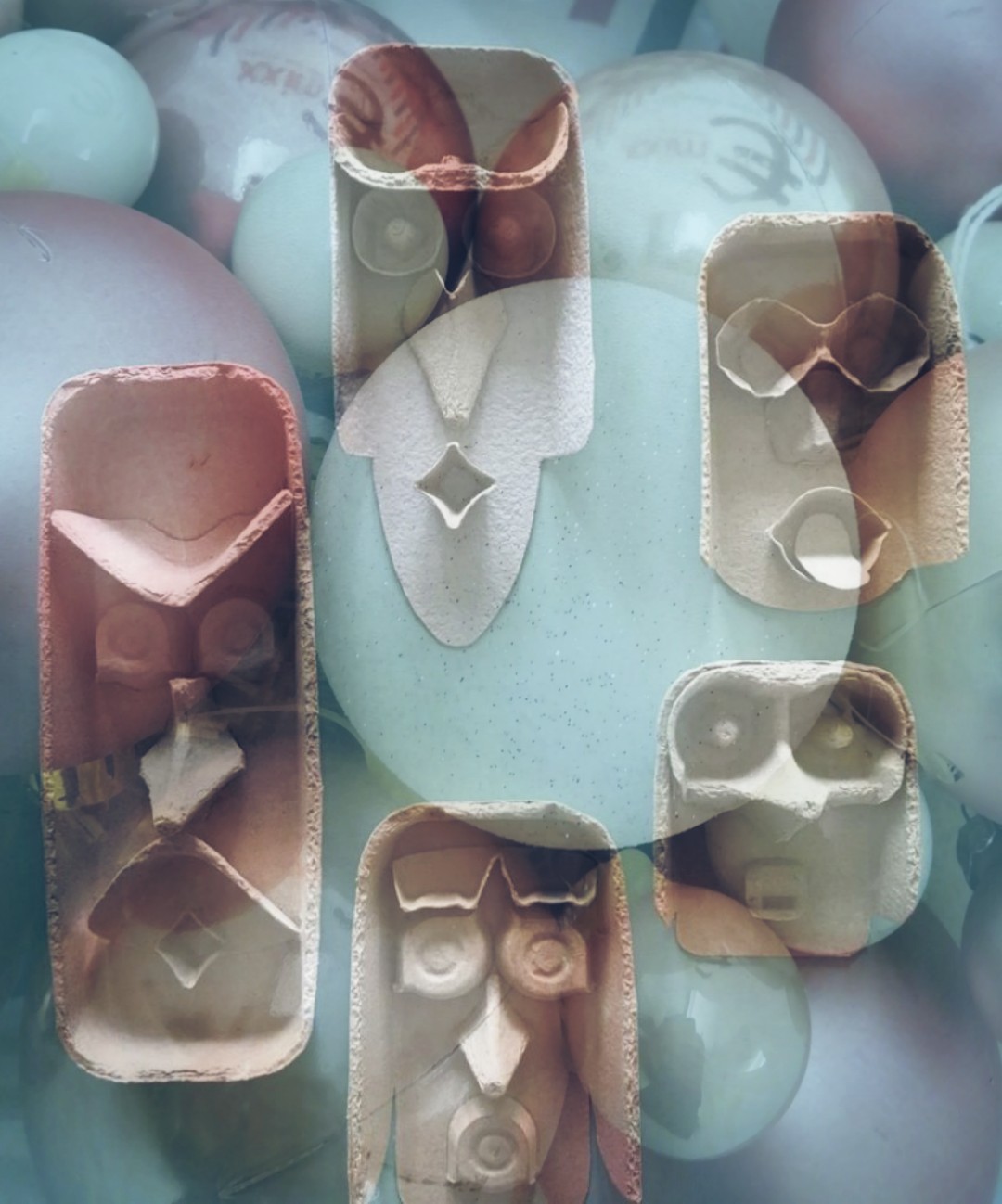 KEUZEDEEL

MAATSCHAPPELIJKE ZORG

MODULE A
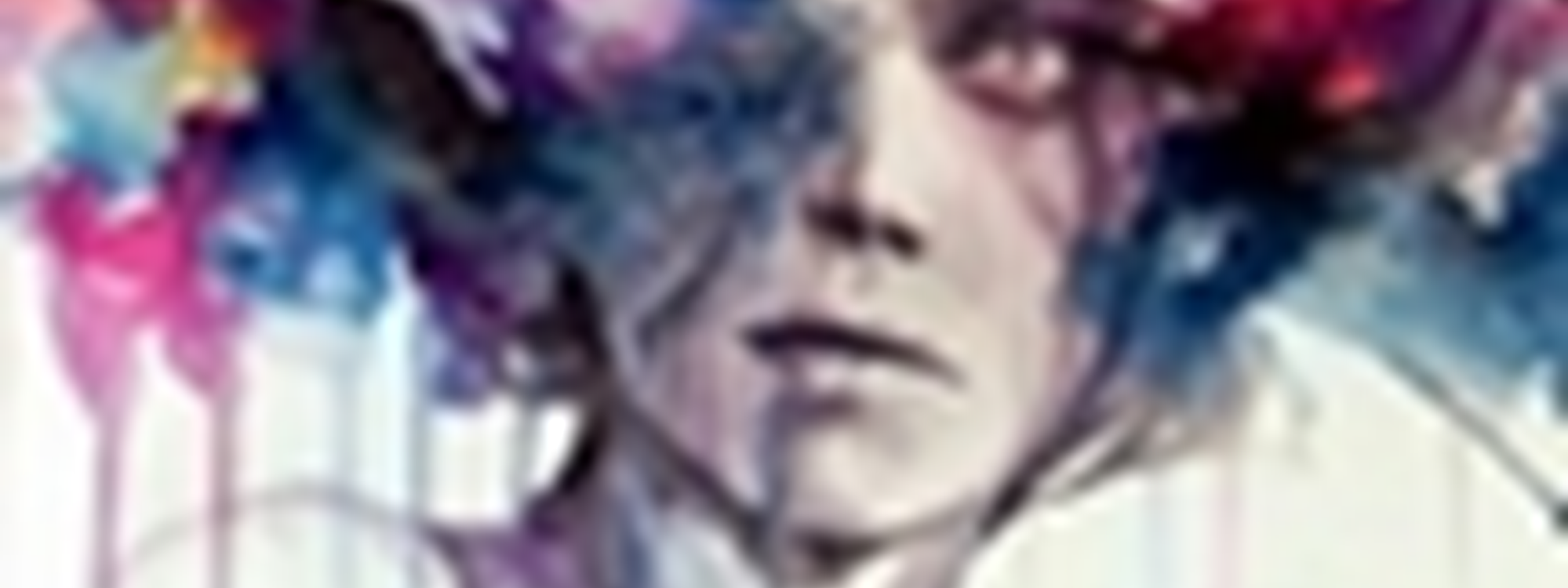 Planning van les 2:- welkom en A&A- ticket inleveren!- terugkoppeling naar vorige weekopdracht in de les
Terugblik naar vorige week:Wat gaan jullie aankomende periode leren en ontwikkelen bij het keuzedeel expressief talent?
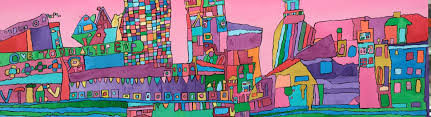 keuzedeel expressief talent module A:2o weken – 3 uur per weekontwikkelen van expressieve talentenverbindingen tussen creatieve activiteiten ende doelgroep – maatschappelijke zorg
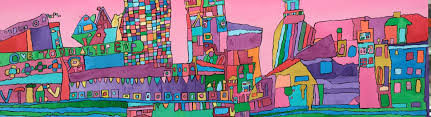 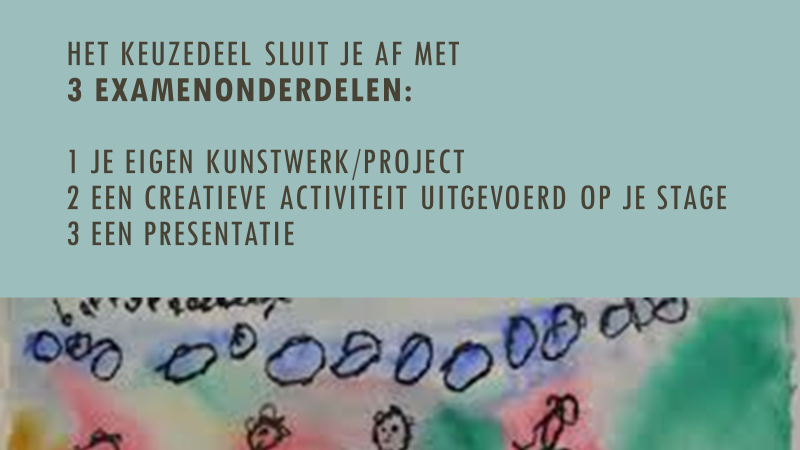 Wat gaan jullie aankomende periode leren en ontwikkelen bij het keuzedeel expressief talent?
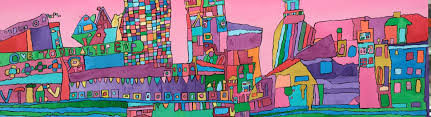 Op de wiki in jullie cohort staat de link naar het keuzedeel Expressief talent. Hier kun je alle informatie, opdrachten en lessen vinden! 
Bezoek deze wiki regelmatig!
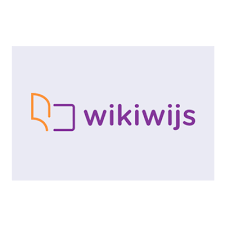 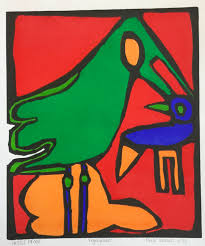 WIKI expressief talent
MODULE A
Lesdoelen:-Je kent de begrippen ‘Creativiteit’, ‘Expressie’, ‘Talent’ en  ‘Verbeeldingskracht’. -Je kijkt, denkt, exploreert en experimenteert buiten bestaande kaders.  -Je voert (keuze)opdrachten uit om je creatieve en expressieve talenten te ontwikkelen.
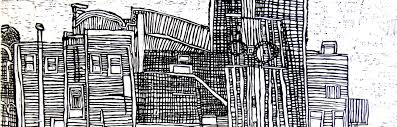 #GOALS!
Geef in je Art Journal antwoord op de volgende vragen:Zoek de betekenis op van het woord creativiteit? Zoek de betekenis op van het woord expressie? Zoek de betekenis op van het woord talent? Welke eigenschappen heeft, volgens jou, iemand die creatief is?Wat is er nodig om talent tot bloei te laten komen?
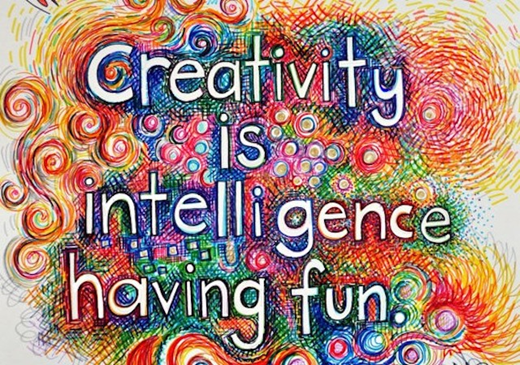 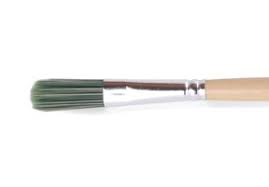 #GOALS!
Klassikale terugkoppeling:wat is creativiteit? Wat is expressie? Wat is talent? Welke eigenschappen heeft, volgens jou, iemand die creatief is?Wat is er nodig om talent tot bloei te laten komen?
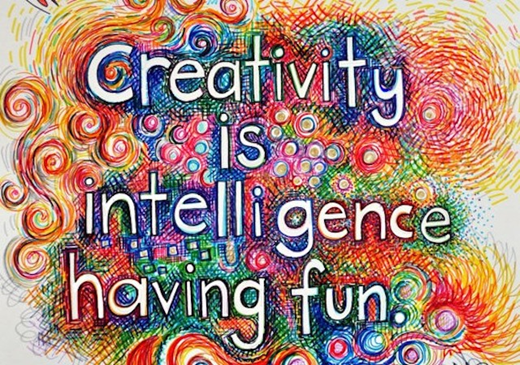 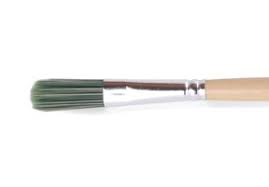 #GOALS!
In het keuzedeel expressief talent maken we onderscheid tussen verbeeldingskrachtzeggingskrachtscheppingskracht
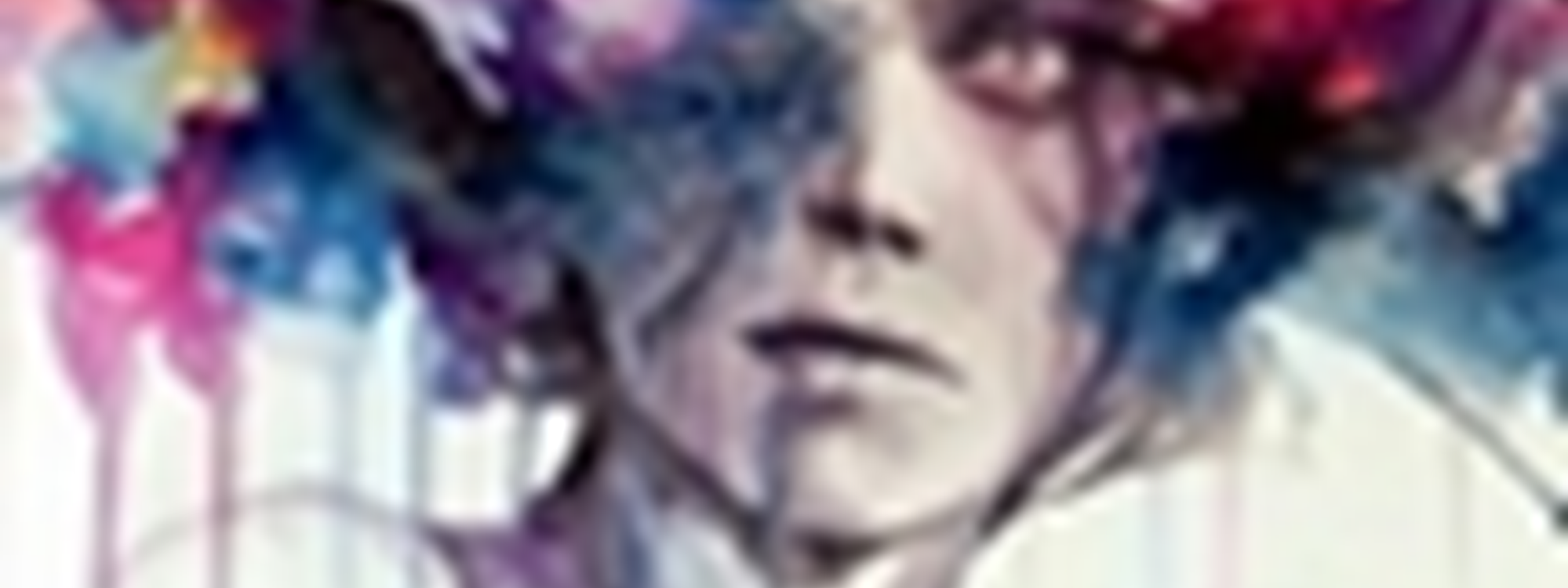 verbeeldingskracht is…het vermogen om je een voorstelling in je geest te maken van iets dat (nog) niet bestaat. Je kunt je er een beeld van vormen.
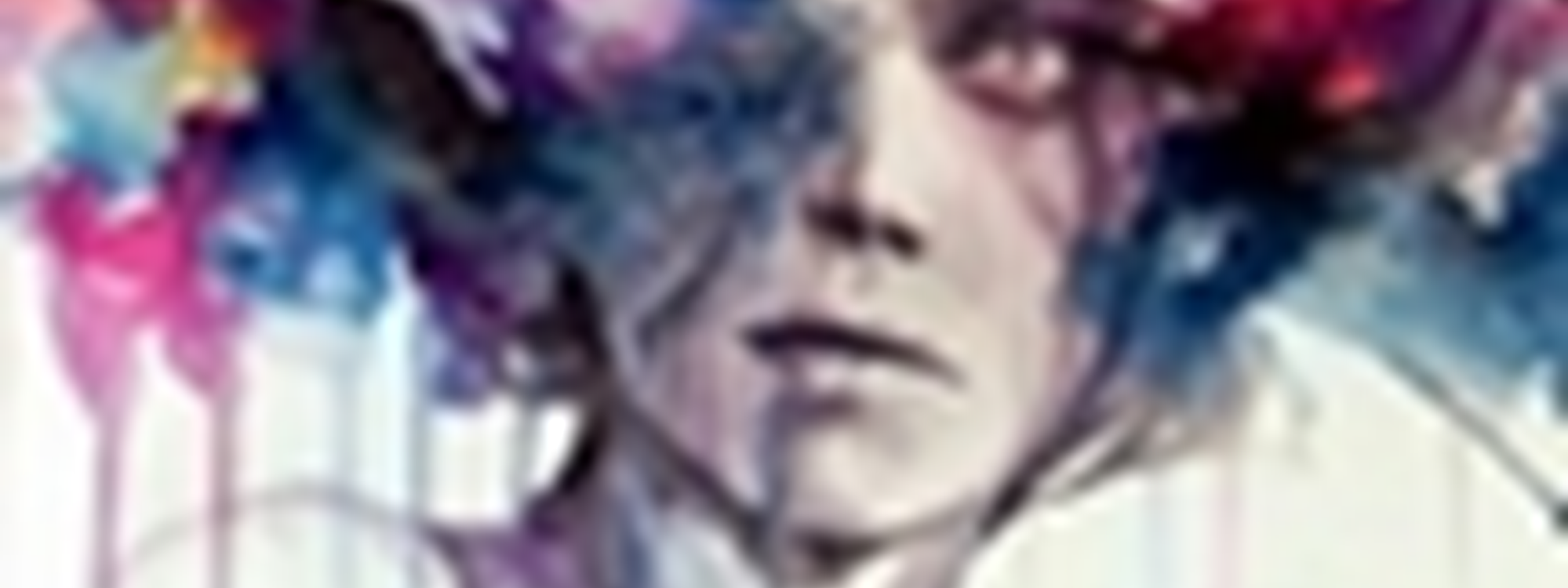 verbeeldingskracht is…een van de basisvaardigheden van creativiteit en een belangrijke katalysator voor out-of-the-box denken, vernieuwende ideeën en innovatie.
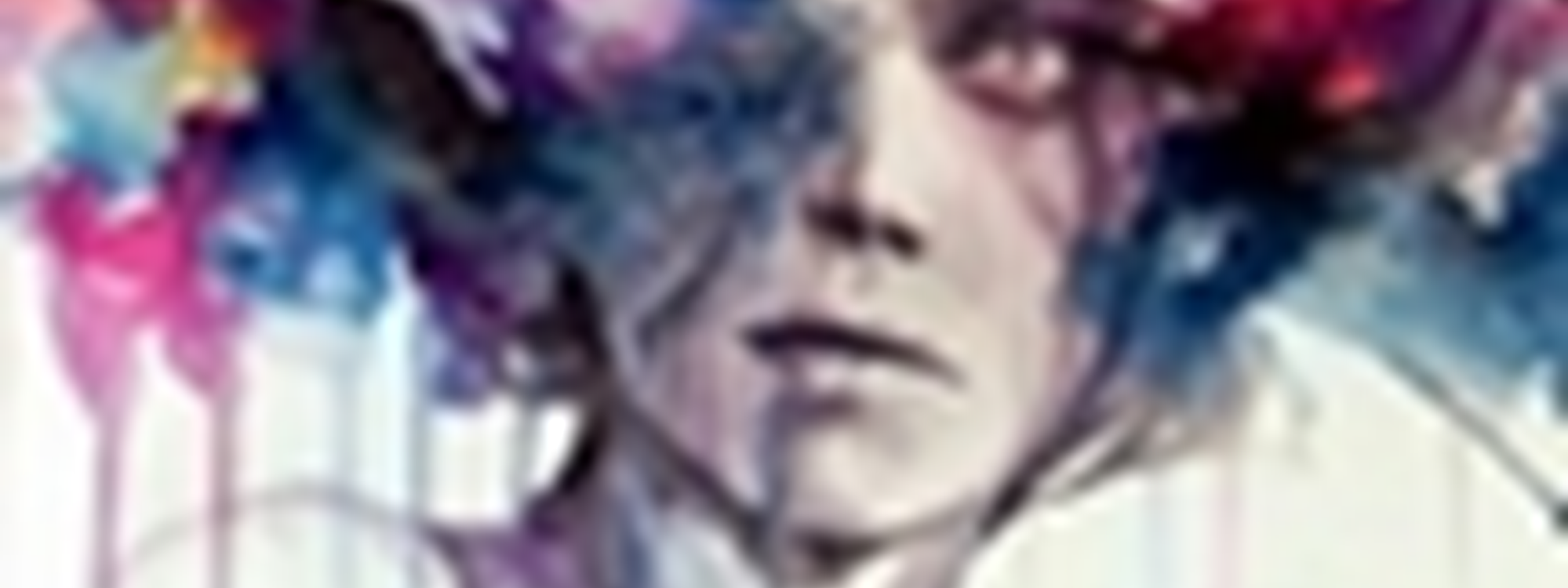 1e opdracht veRbeeldingskracht:-maak deze opdracht thuis-maak in en om jouw huis foto’s van alle letters van het alfabet-zet deze foto’s in 1 powerpoint en stuur deze naar MIJ
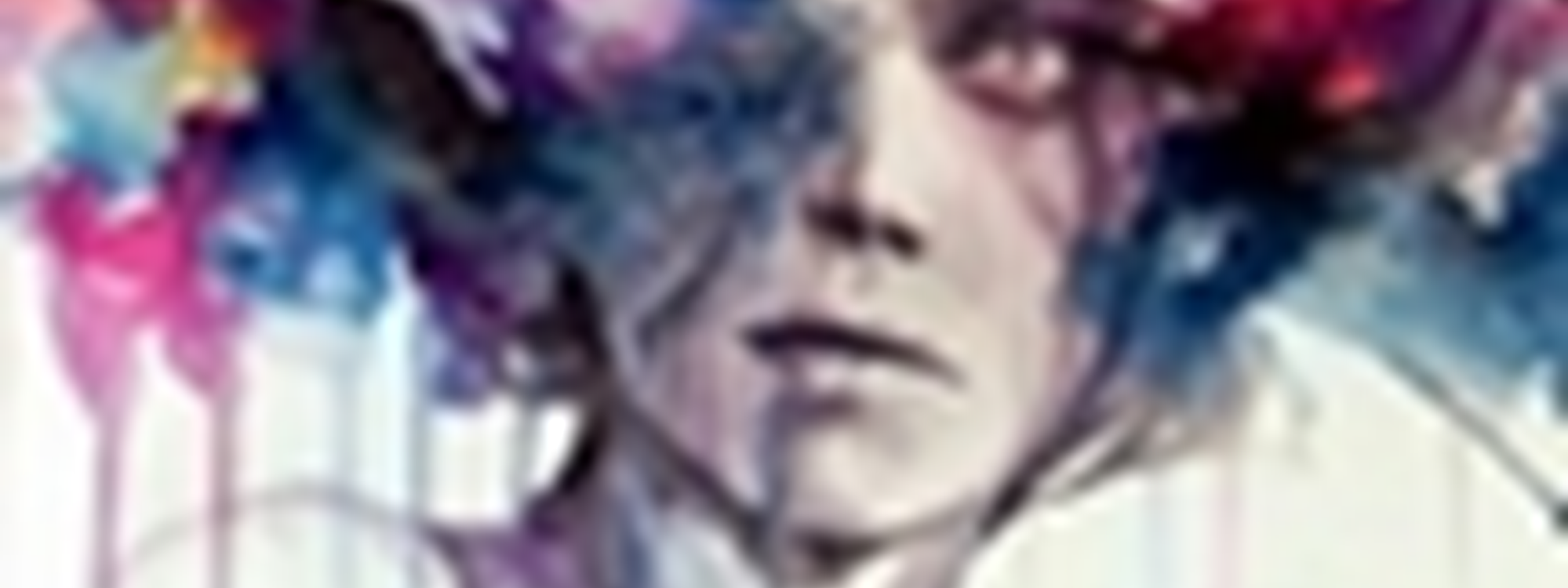 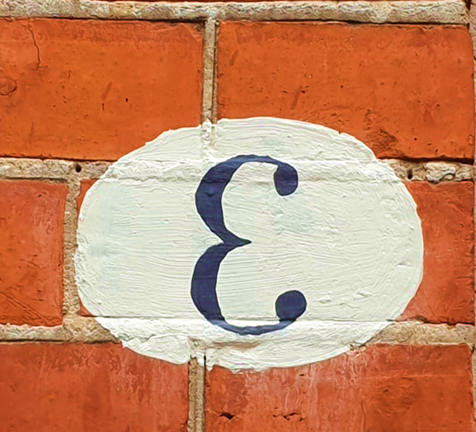 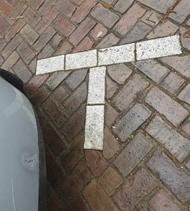 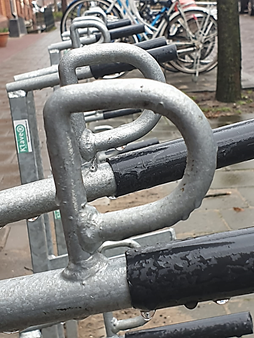 WEES CREATIEFKIJK GOED OM JE HEENDENK OUT OF THE BOX
LETTERALFABET
IN DE LES…

-WERK VERDER IN JE ART JOURNAL.  
HEB JIJ DE VOORKANT VAN JE ART JOURNAL AL GEPIMPT?

-MAAK AANTEKENINGEN IN JE ART JOURNAL OVER DEZE LES:

			WAT HEB JE GELEERD / GEDAAN / ONTDEKT?
			WAT VOND JE LEUK EN WAT SPRAK JE MINDER AAN?
START OM 13 UUR IN DE LES!
TIJD OVER
DAARN ZELFST. NAAR MUSEUM MET OPDRACHTEN!
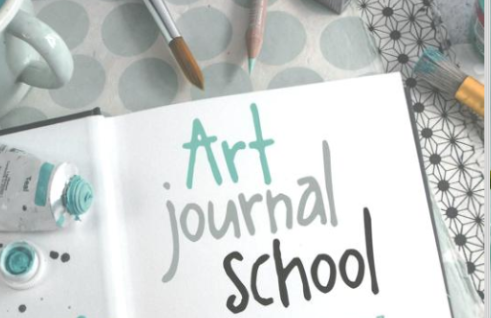 ART JOURNAL
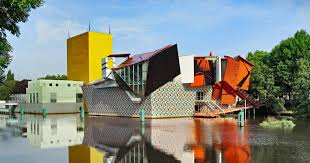 MUSEUMBEZOEK virtueel?
DAARNA ZELFST. NAAR BUITEN MET OPDRACHTEN!